Friday, August 25th
AGENDA
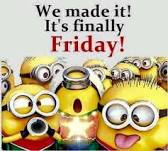 Retest/Reteach
Notes over Industrialization
Work on Gilded Age vocabulary if time permits
HEADS UP
**Make ups for test and test corrections need to be completed on Monday, Tuesday or Wednesday!!
Gilded Age1865-1901
INDUSTRIALIZATION
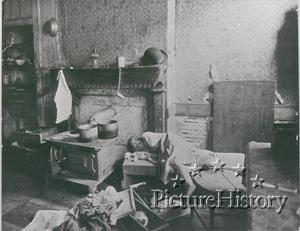 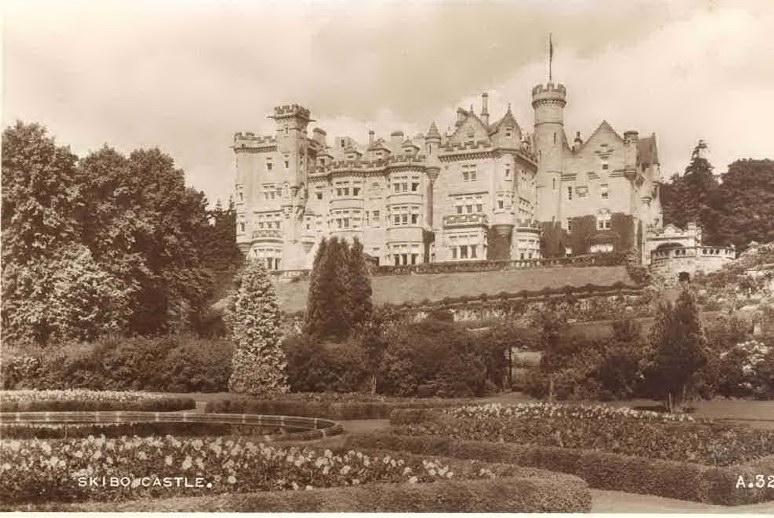 [Speaker Notes: End of the Civil War  1865 to 1900.   Overlaps Reconstruction & West units.]
Write what is highlighted
Highlight what is highlighted
U.S. INDUSTRIALIZATION
1860 			U.S. is a second rate industrial power

1890 			U.S. has become a world production power

So, what changed in 30 years?
Manifest Destiny?
What is Industrialization?
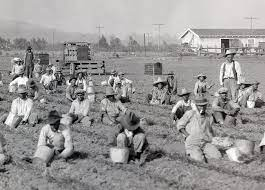 Industrialization - a time period when a country transforms primarily from an agricultural society to manufacturing of goods and services
Using machines and new technology to do jobs previously done by people
New technologies made production:
much faster
and cheaper
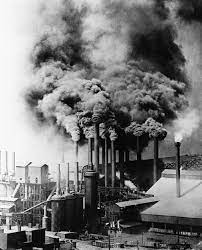 Population Growth
U.S. 1800    5.3 Million
Population in 1900      76 Million
Today       350 million

U.S. population was becoming more urban(city), due to Industrialization and Immigration.  
People were taking jobs in factories in the cities
Less manpower needed on farms.
Inventions and Technology
Technology had the greatest impact on growth in the Gilded Age (late 1800’s)
Steam and electricity replaced human and animal strength
Iron replaced wood; steel replaced iron

Areas of greatest need: 
 Transportation
 Communication
Technological Innovations
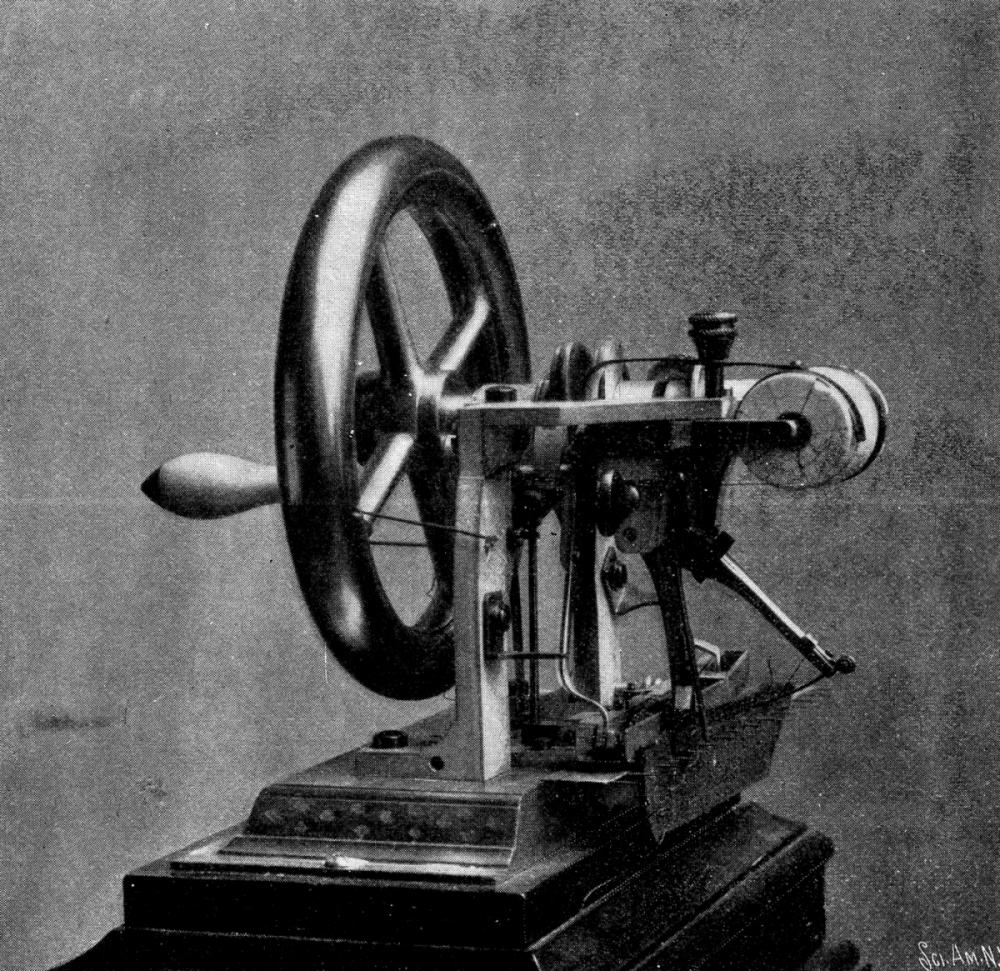 Technological innovations will inspire economic growth
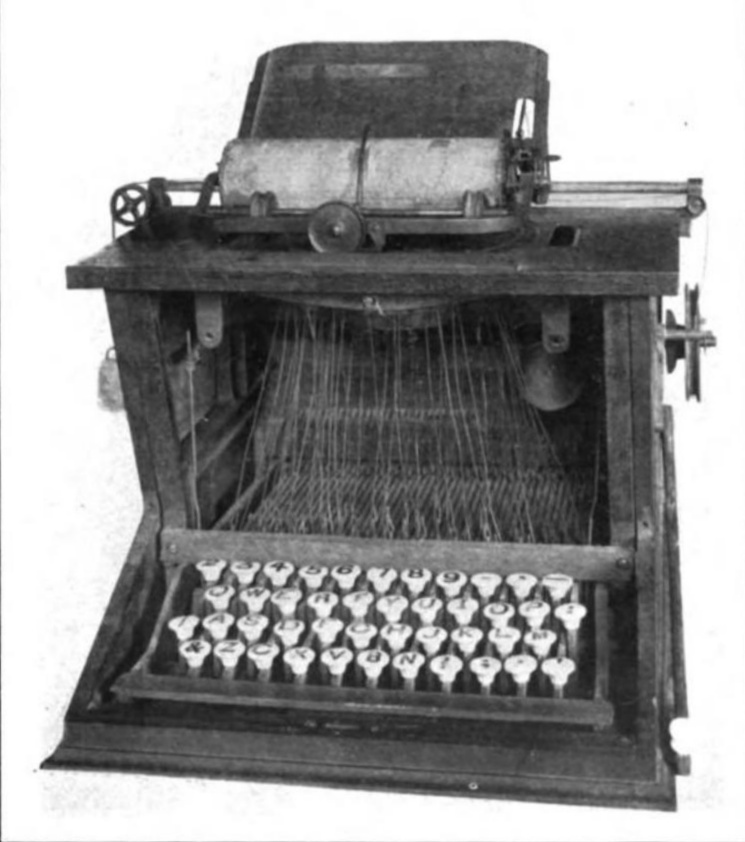 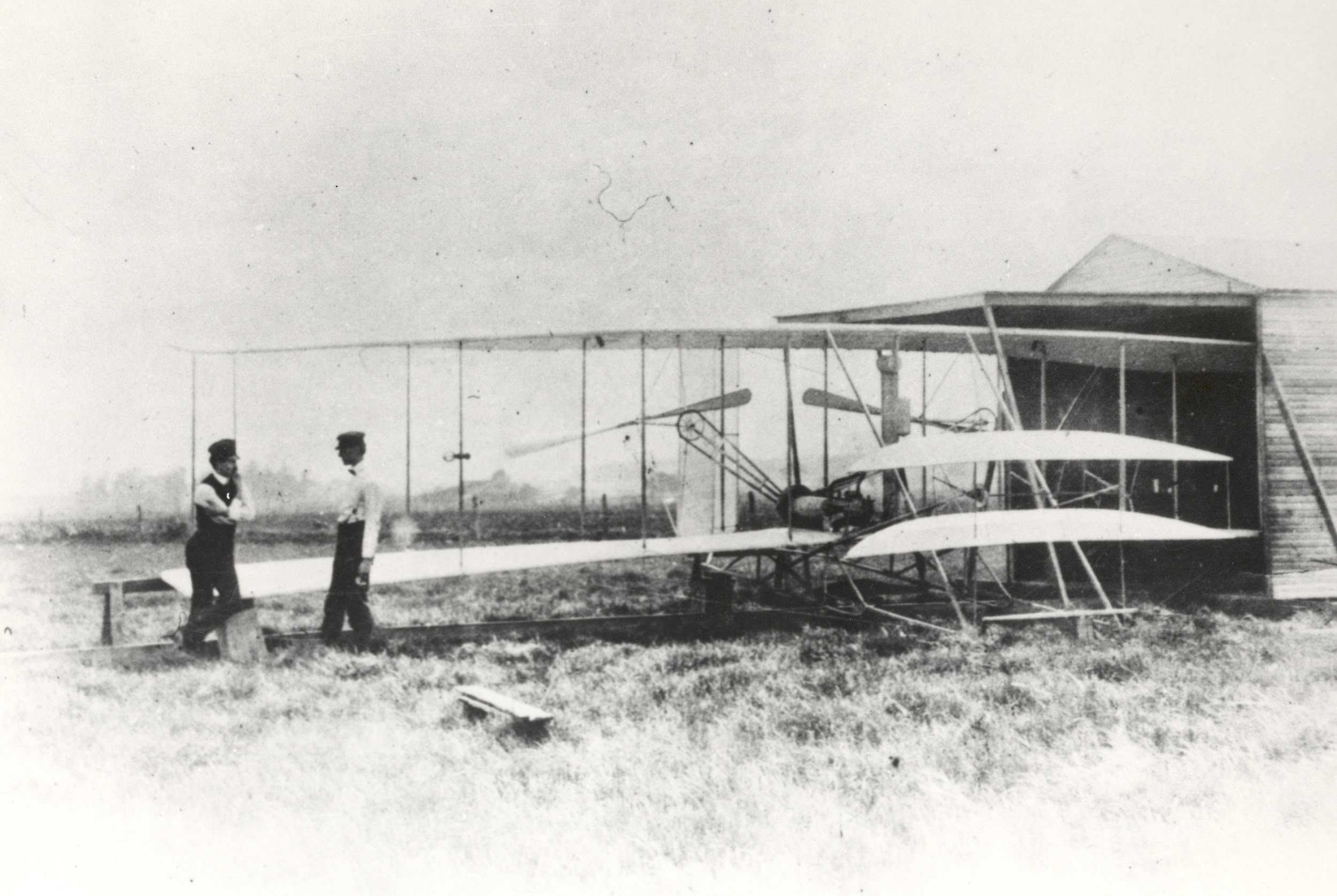 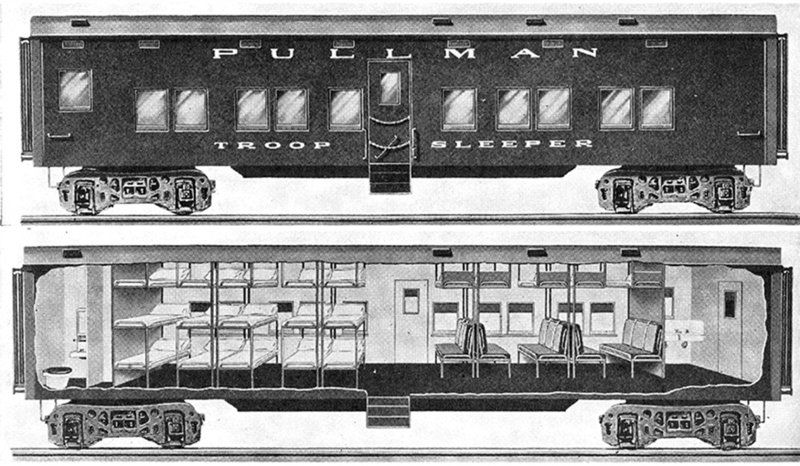 RAILROADS
Convenience:
Pullman car - 1st class sleeping and eating car
Most luxurious and fastest way to get across country
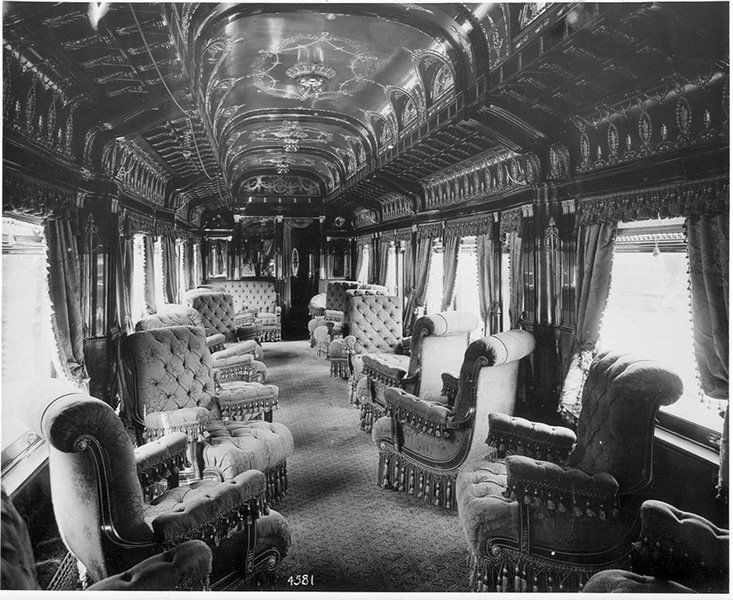 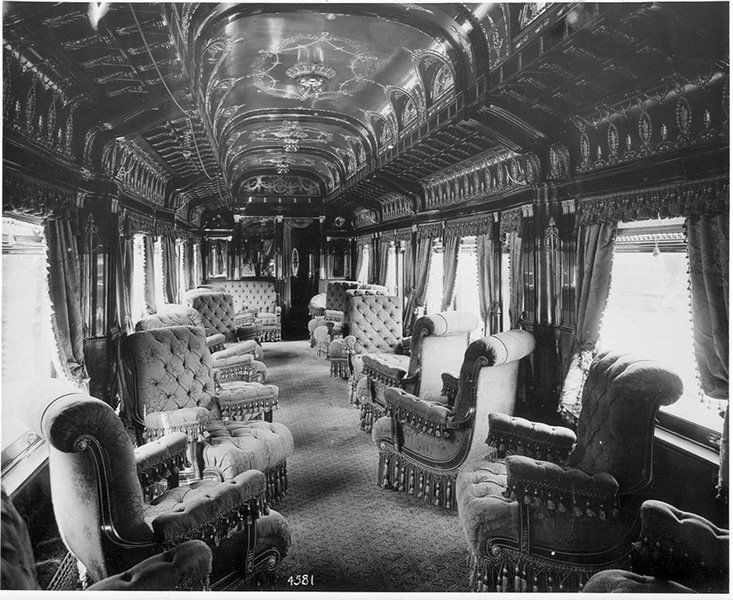 [Speaker Notes: Pullman car- 1st class sleeping and eating car. Most luxurious and fastest way to cross the country]
*Electricity
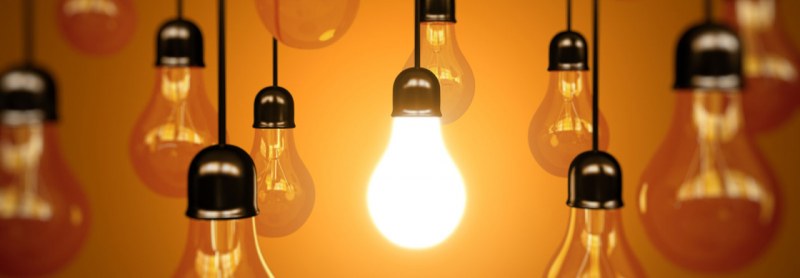 Transformed cities and factories with lighting. 
With electricity factories could extend(increase) work hours  and the number of shifts-Overnight if needed.
Began to be used for telephones and telegraphs
This allowed people to communicate over great distances
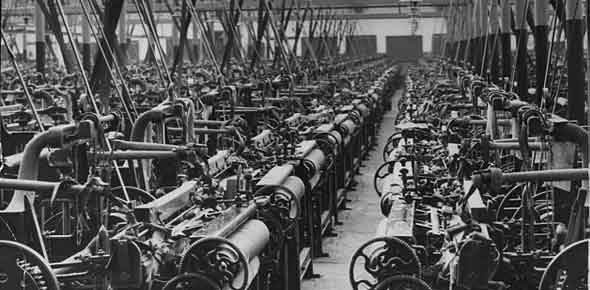 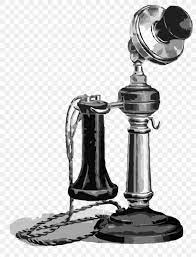 *Bessemer Process
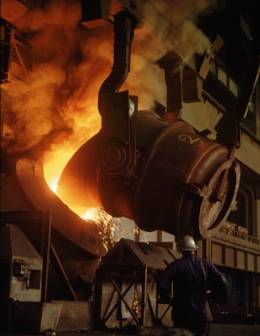 Henry Bessemer
*cheap and efficient process for making steel *1856*
Benefit or Use
Steel is lighter, harder and more durable than iron.
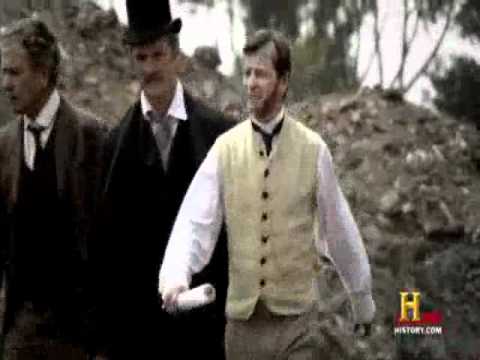 *Improved…
*Skyscrapers (built much taller)
*Suspension Bridges (Brooklyn Bridge )
Stronger engines for trains 
Rails improved
Farm equipment
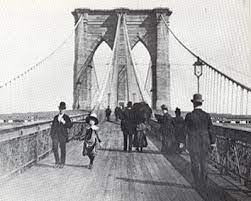 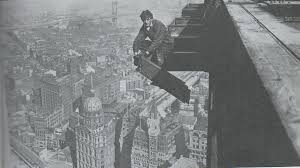 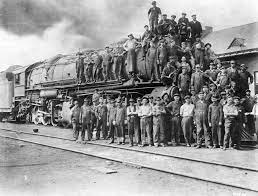 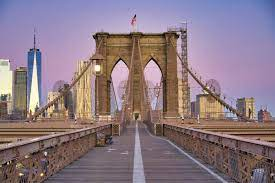 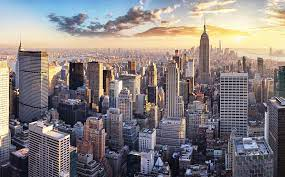 Mastery Check
What effect did the Bessemer process have on the growth of cities?
It end the political corruption in cities by destroying the political machine.
It developed a system to fairly distribute electricity throughout the city.
It forced cities to expand to large areas due to a lack of space.
It allowed cities to build skyscrapers and span bodies of water with suspension bridges
*Light bulb
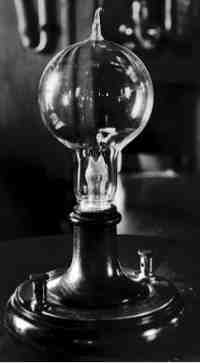 1879-Thomas Edison-invented light bulb
(tried 9,000 times!!!!)
*Benefit or Use
Use in:
factories
homes, 
cheap to make.
[Speaker Notes: Though Thomas Edison is credited as the man who invented the lightbulb, this revolutionary technology was in fact developed by several inventors.]
Answer the following..
What is the effect of electrical lights on factories, according to the chart above?

The effect of electric lights on factories is...
*Telephone
Invented in 1876 by Alexander Graham Bell
By 1900, 1.5 million telephones in use
*Benefit or Use: Increased speed and efficiency of communication
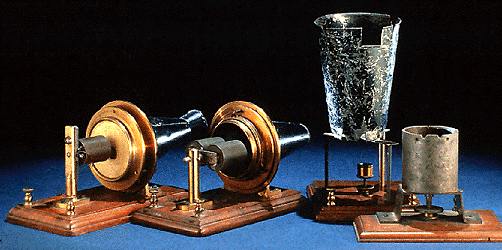 *Other new technologies
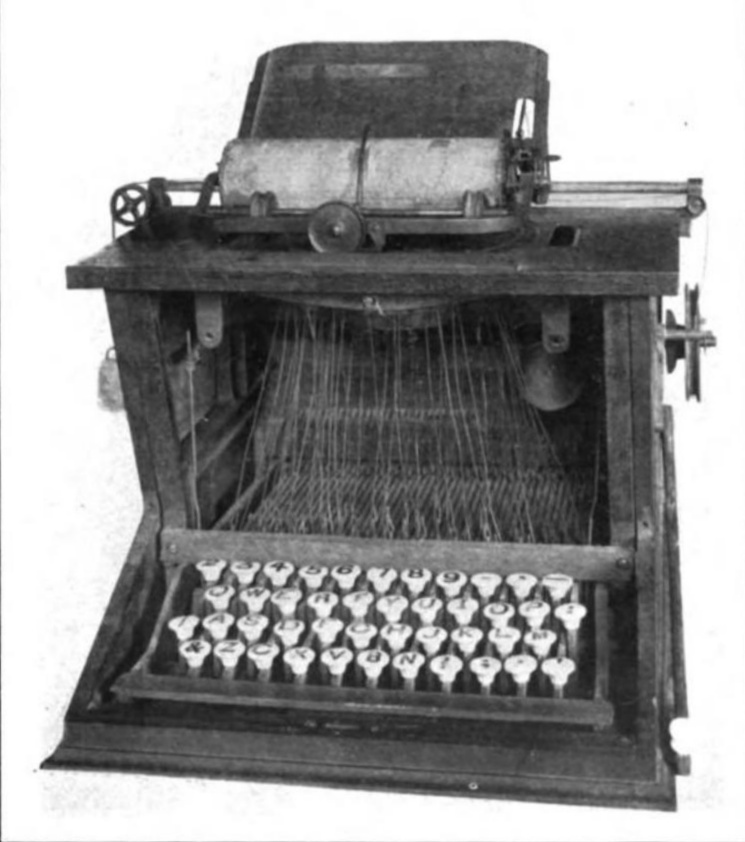 Christopher Sholes: Typewriter
Elisha Otis: Elevator
Elias Howe: Sewing Machine
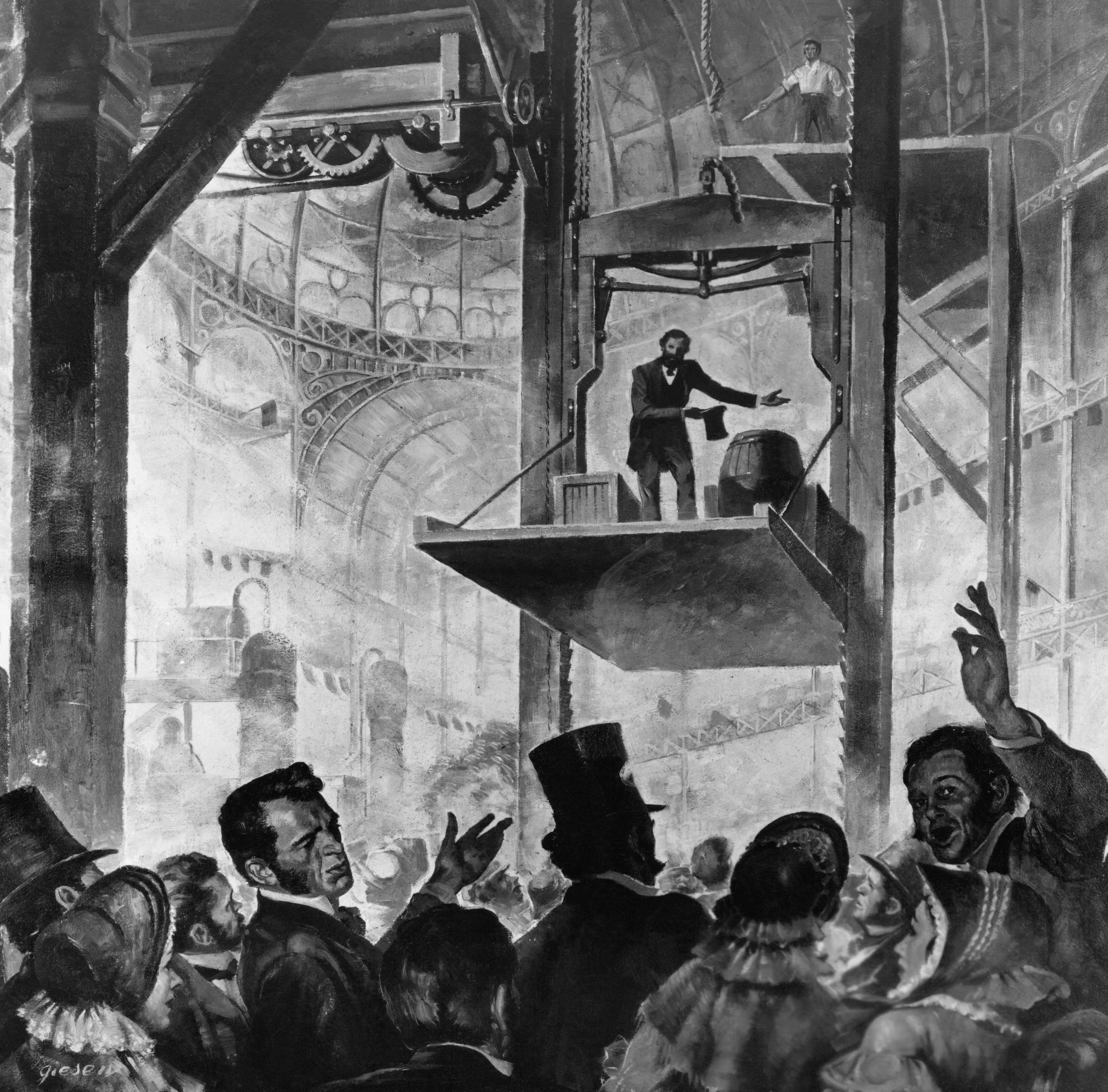 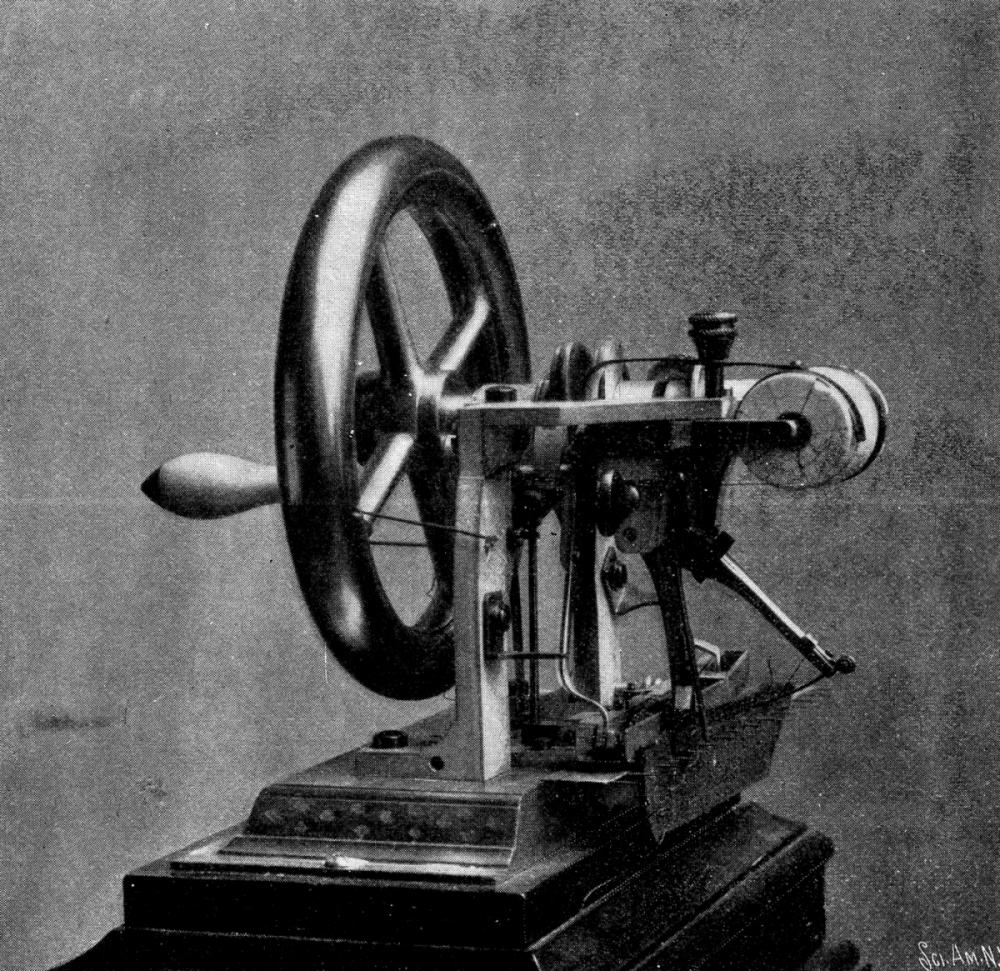 Corporation
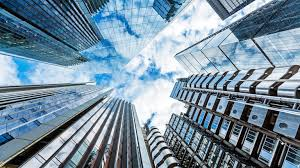 During industrialization a new type of business emerged
CORPORATION: sells shares (or stocks) to investors
This makes each investor a shareholder, or partial owner, in the company
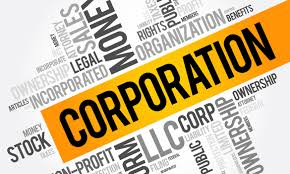 Shareholders: get a portion of the profits that the company earns
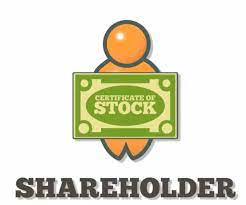 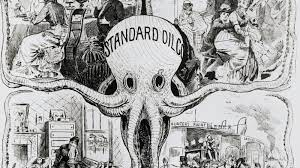 Corporations made it possible for people to raise large amounts of money to form businesses
Led to the creation of large numbers of industrial companies resulting in the American Industrial Revolution.
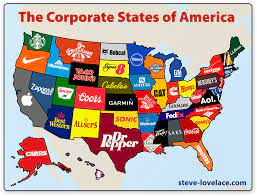 Entrepreneur
Entrepreneur: a person or group who starts their own business
During the Industrial Revolution, entrepreneurs used industrial power to lower the price of goods and improve their quality to make huge profits
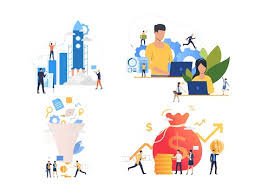 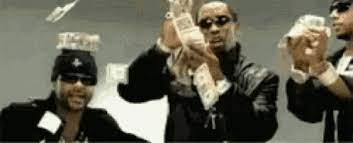 The industrial revolution and the lavish lifestyles will usher the United States into the Gilded Age
Gilded Age
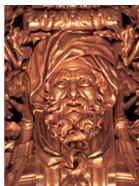 Gilded = to cover with a thin thin layer of gold.	
Covered in gold, but not solid gold.
Things seemed good, but weren’t always. (fake)
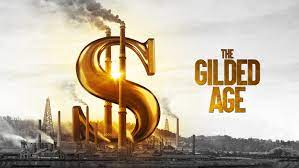 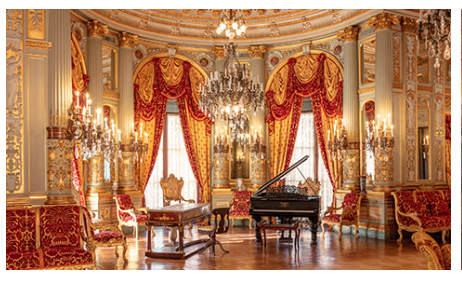 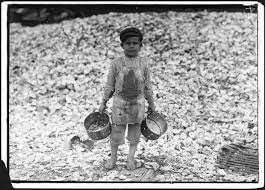 Characteristics:
Extreme differences between upper & lower class
 
Industrial progress – Booming Economy

Political Corruption

Child Labor
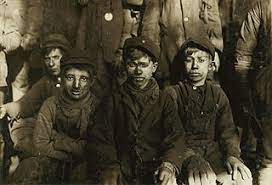 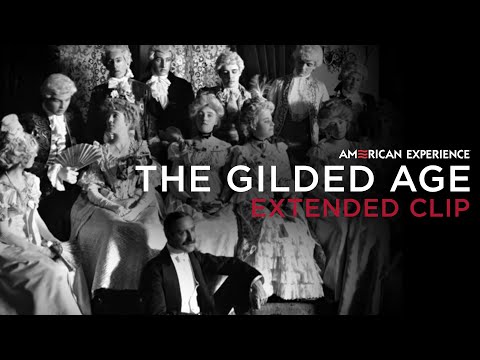 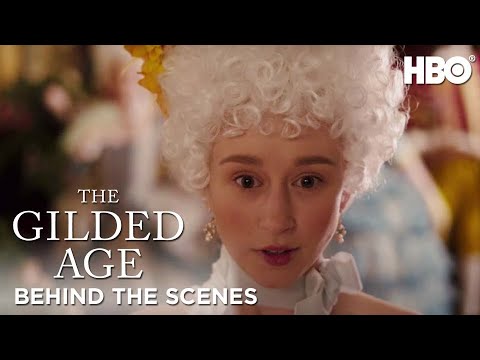